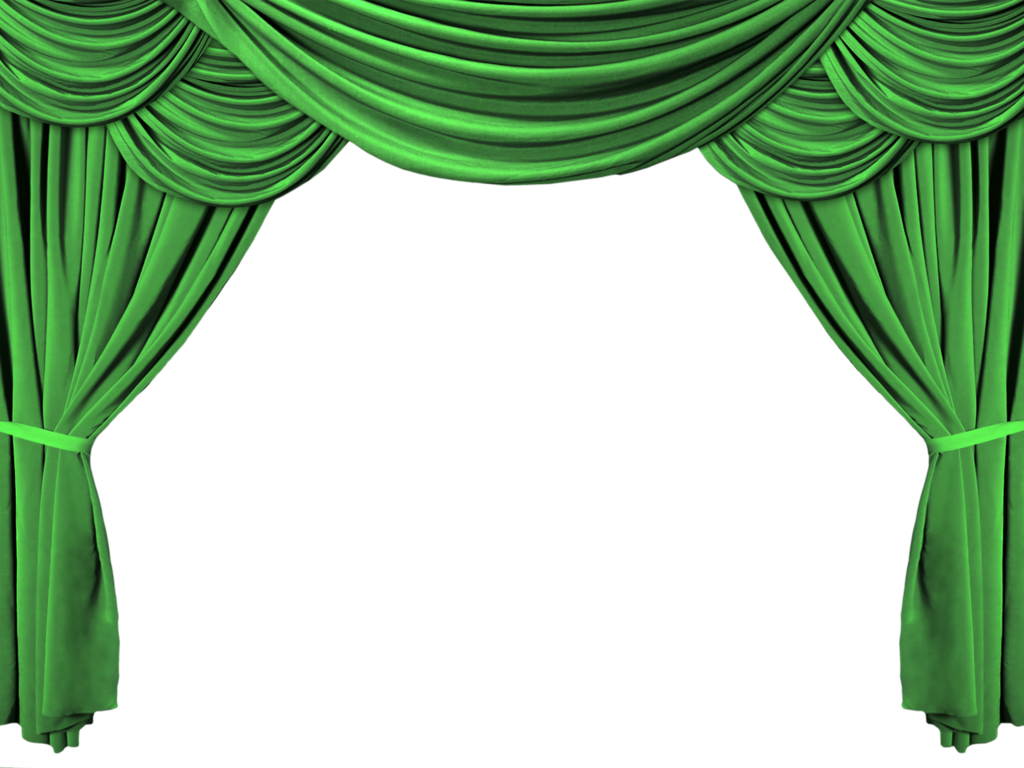 Театрализованная деятельность как средство поведенческой коррекции подростков
Педагог-психолог  Е.И.Давлетгареева
Коррекционные возможности арттерапии (театрального искусства) 
по отношению к подросткам 
с эмоциональными нарушениями имеют огромный потенциал.
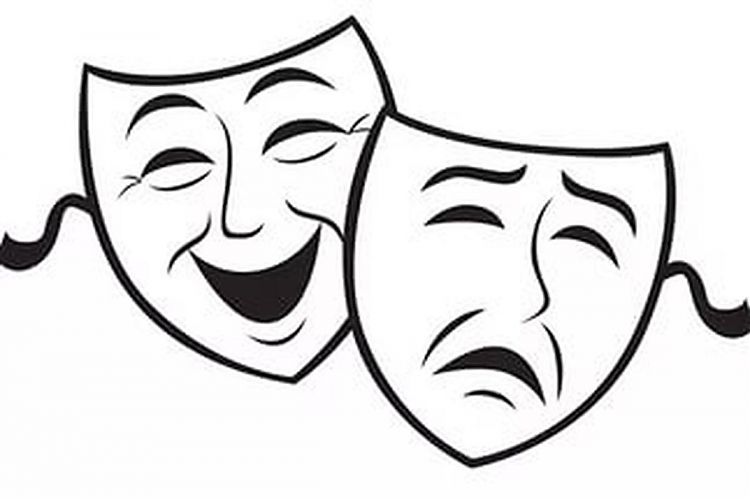 ТЕАТР – 
синтетический вид искусства, который объединяет вокруг себя разнообразные направления художественной деятельности.
Проблемное поле (из опыта работы)
Искаженная самооценка;
Агрессивные тенденции;
Демонстративные акты поведения;
Склонность нарушать нормы и правила (пропуски уроков без уважительной причины, нарушение социально-ролевых границ);
Склонность к употреблению психоактивных веществ.
Цель включения подростка  в театрализованную деятельность:  
- гармонизация эмоциональной сферы подростков средствами театральной Де, 
- реабилитация «Я»: идентификация с положительными образами, формирование адекватной самооценки, переориентация поведения.
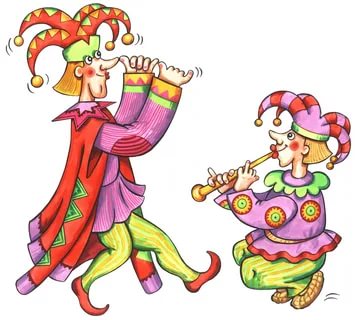 Задачи:
формировать позитивные представления у подростков о себе и об окружающих;
развивать коммуникативные навыки;
учить способом конструктивного поведения;
развивать умения, адекватно выражать собственные эмоции.
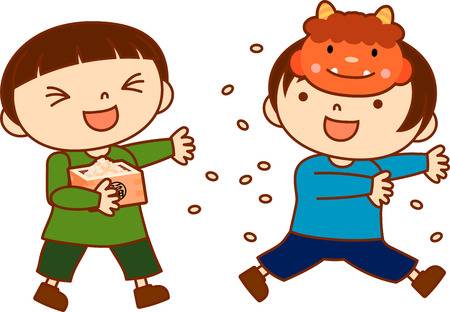 Этапы реализации:
0 этап – сценарий, режиссерский замысел, музыка
1 этап – поиск актеров для сценария с учетом индивидуальных особенностей
2 этап – репетиции – психологическая работа (индивидуальные, парные, групповые, коллективные)
3 этап – сводная репетиция
4 этап -  выступление – проба
5 этап – выступление – конкурс
6 этап – «гастроли»
Принцип работы педагога-психолога:
Заинтересовать детей театром. Сделать жизнь наших детей ИНТЕРЕСНОЙ и СОДЕРЖАТЕЛЬНОЙ,  ВЗРОСЛОЙ и УВАЖАЕМОЙ. 


Важно, чтобы навыки, полученные в театрализованной деятельности, дети смогли использовать в повседневной жизни.
Работа в парах (взгляд, прикосновение, диалог)
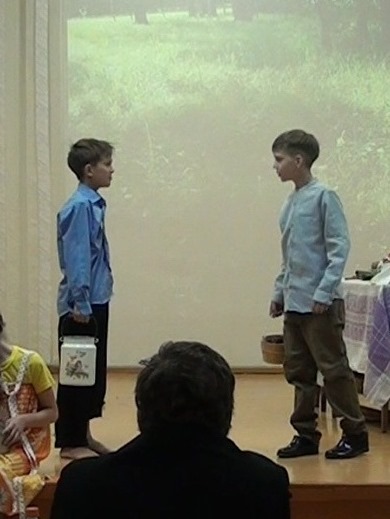 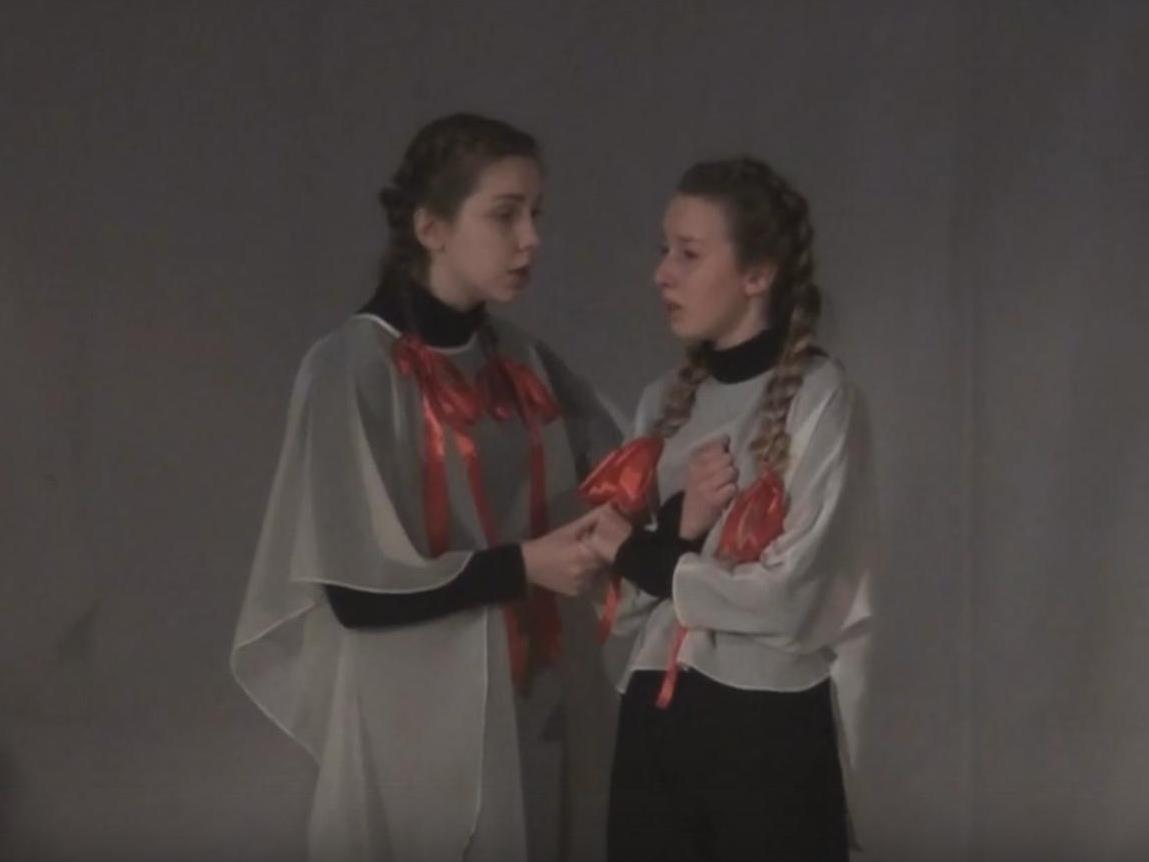 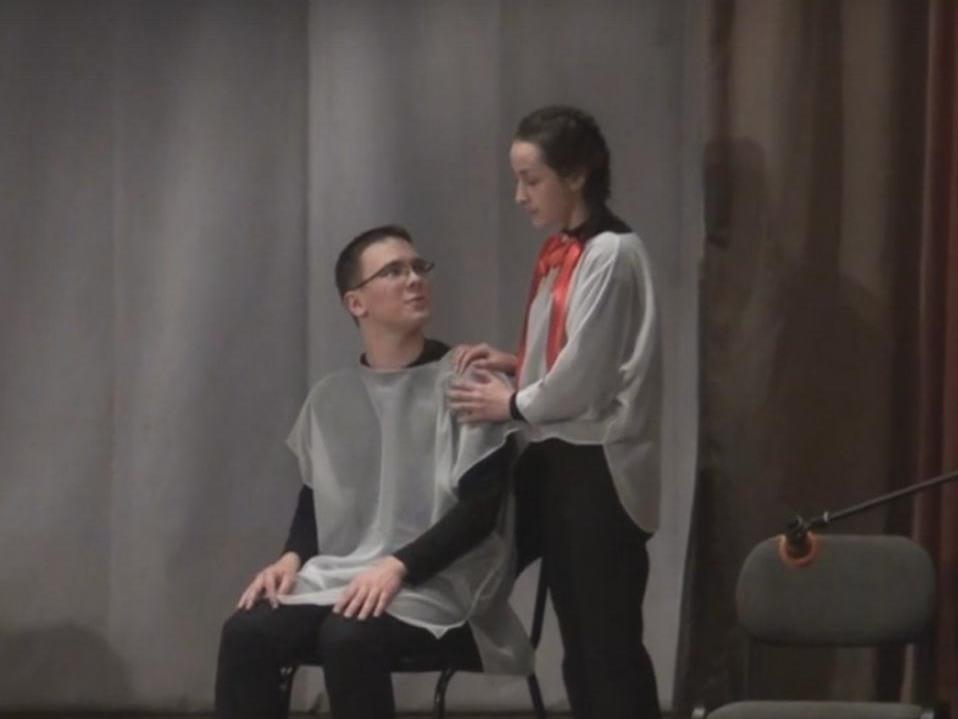 Работа «в сюжете»…
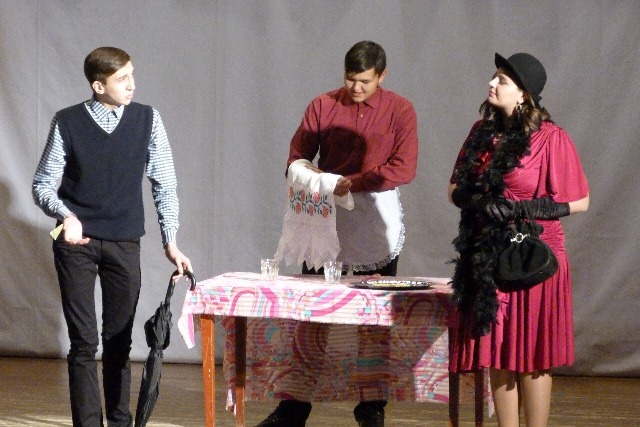 Работа «в сюжете»…
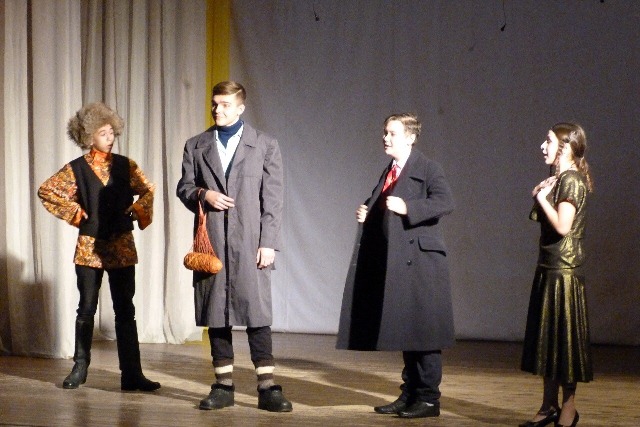 «Одно целое»
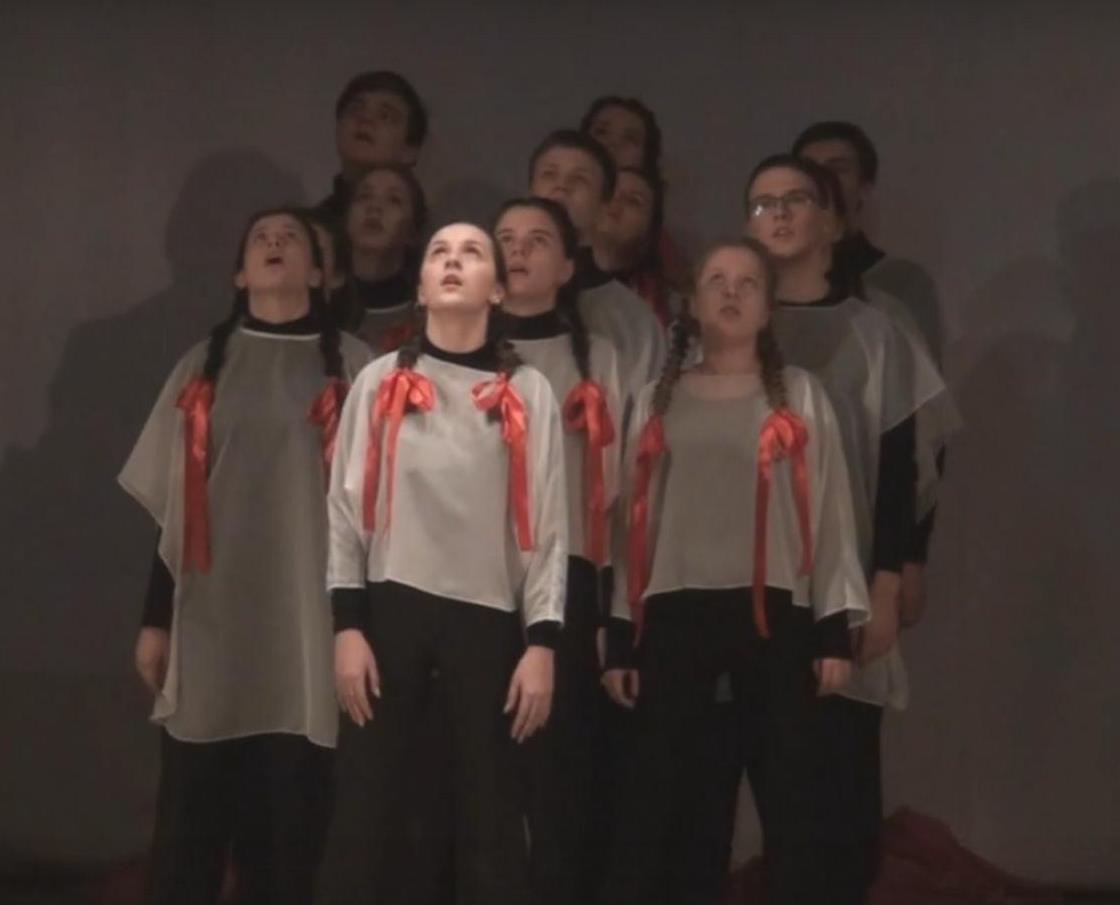 «Одно целое»
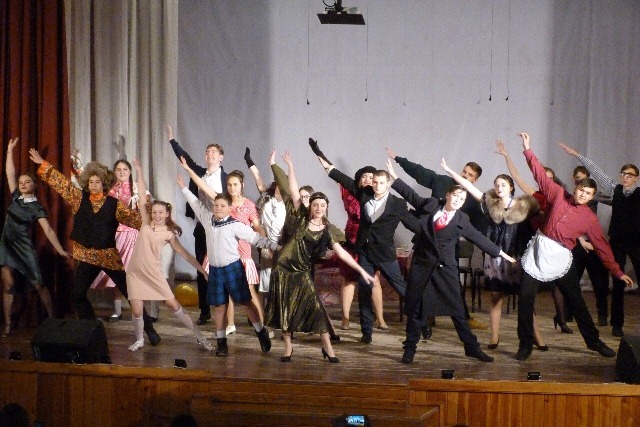 Эмоциональный отклик – «проживание»
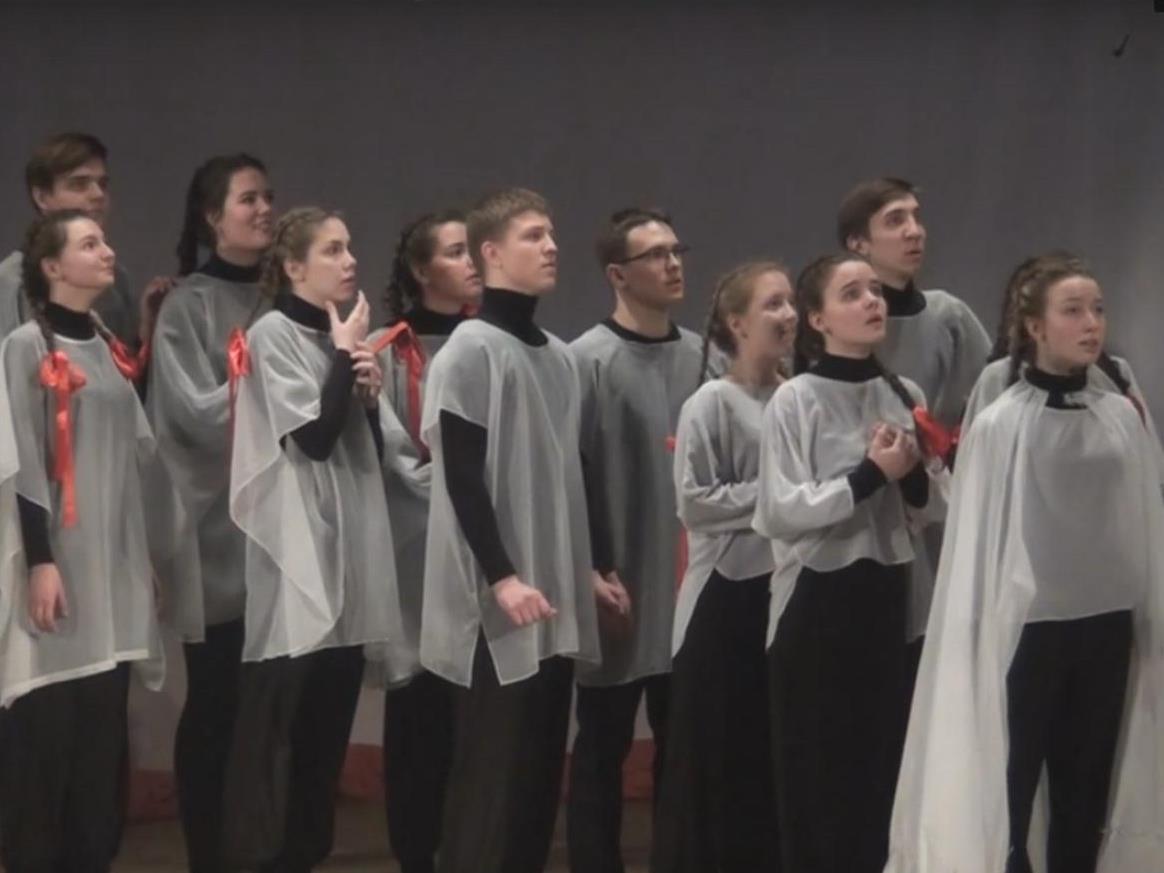 Эмоциональный отклик – «проживание»
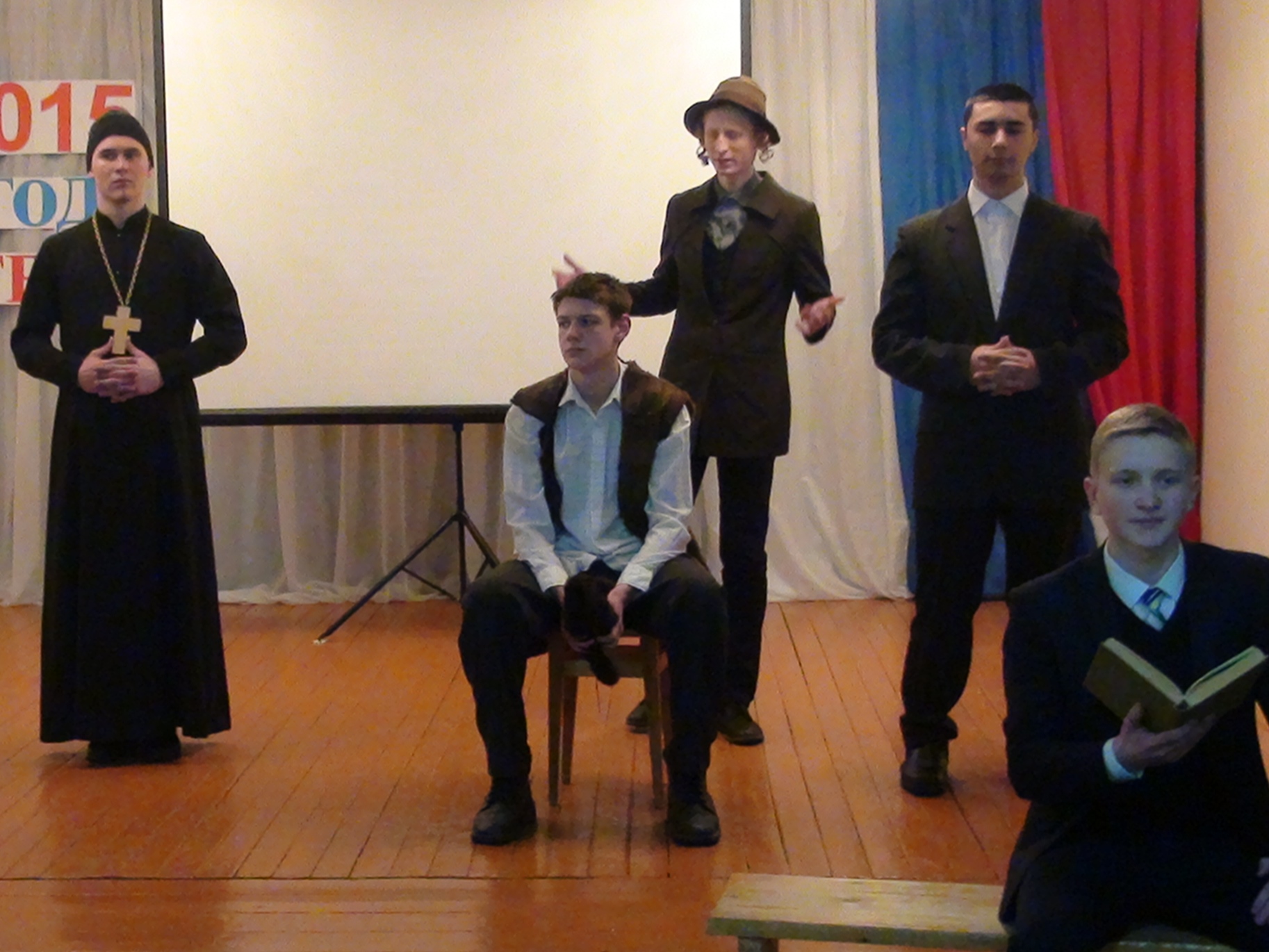 Эмоциональный отклик – «проживание»
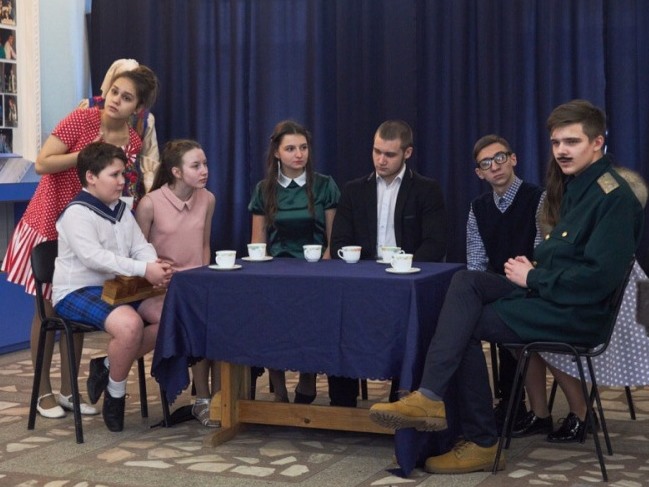 Самостоятельные идеи и их реализация
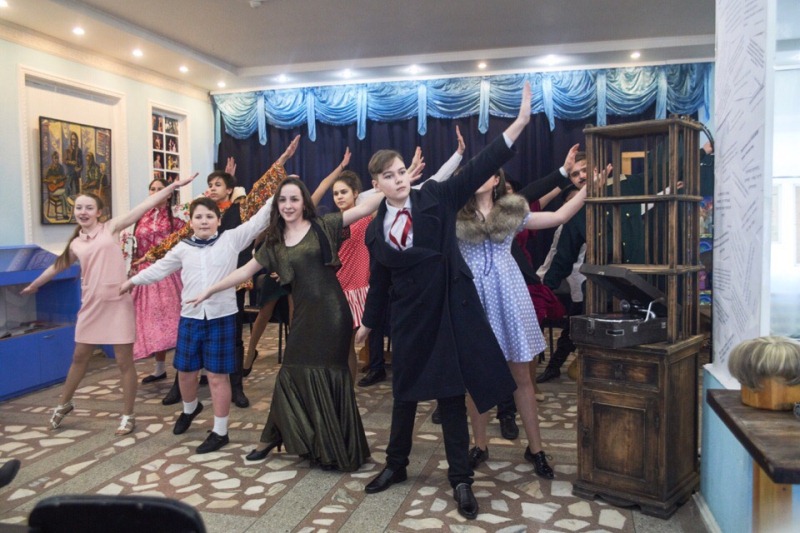 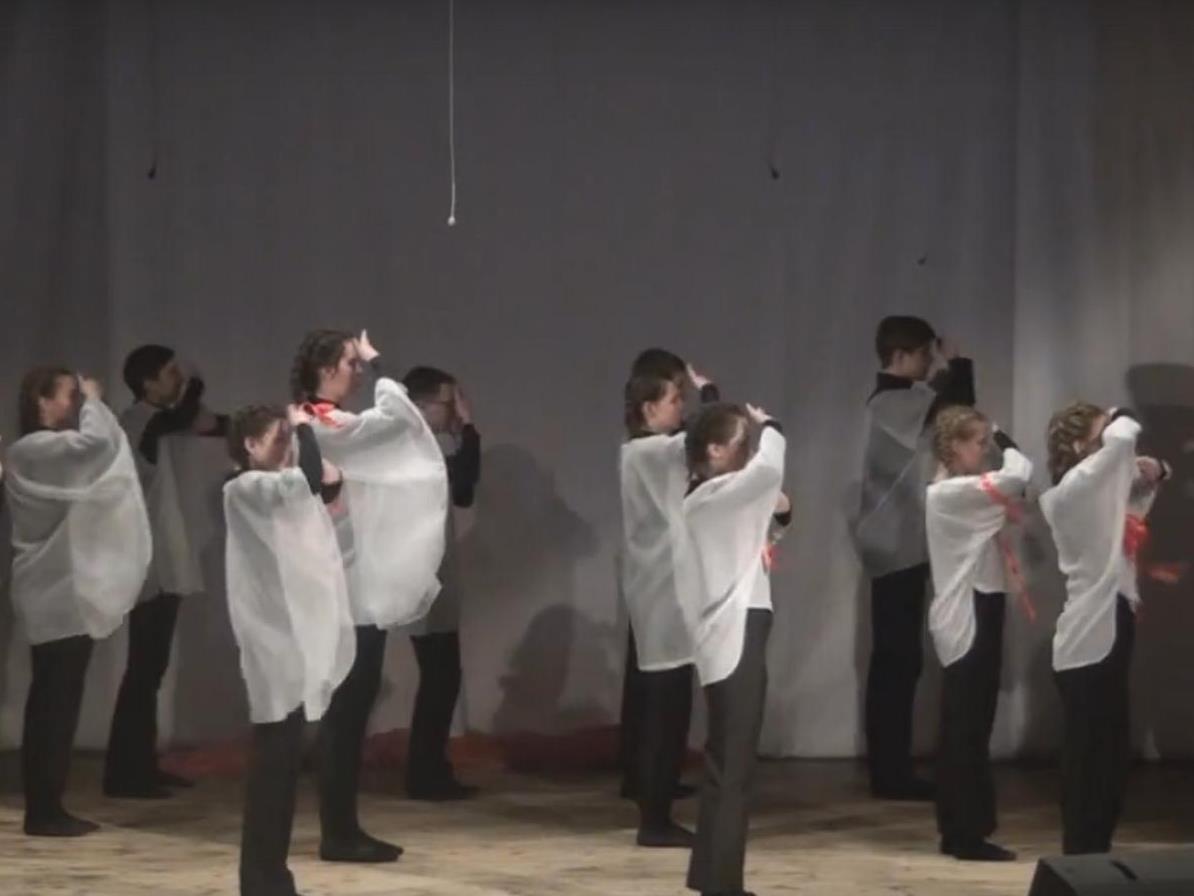 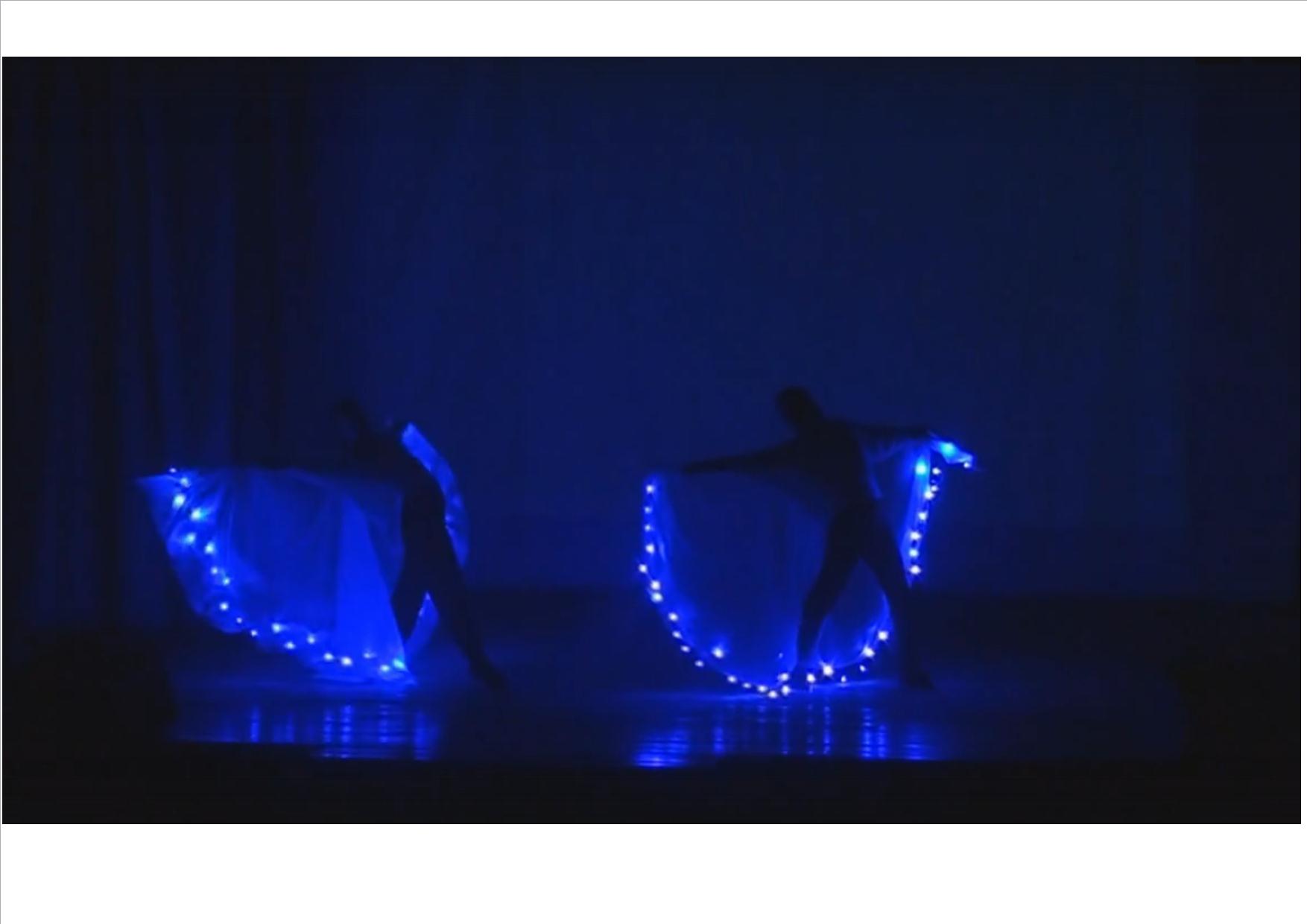 Импровизация …
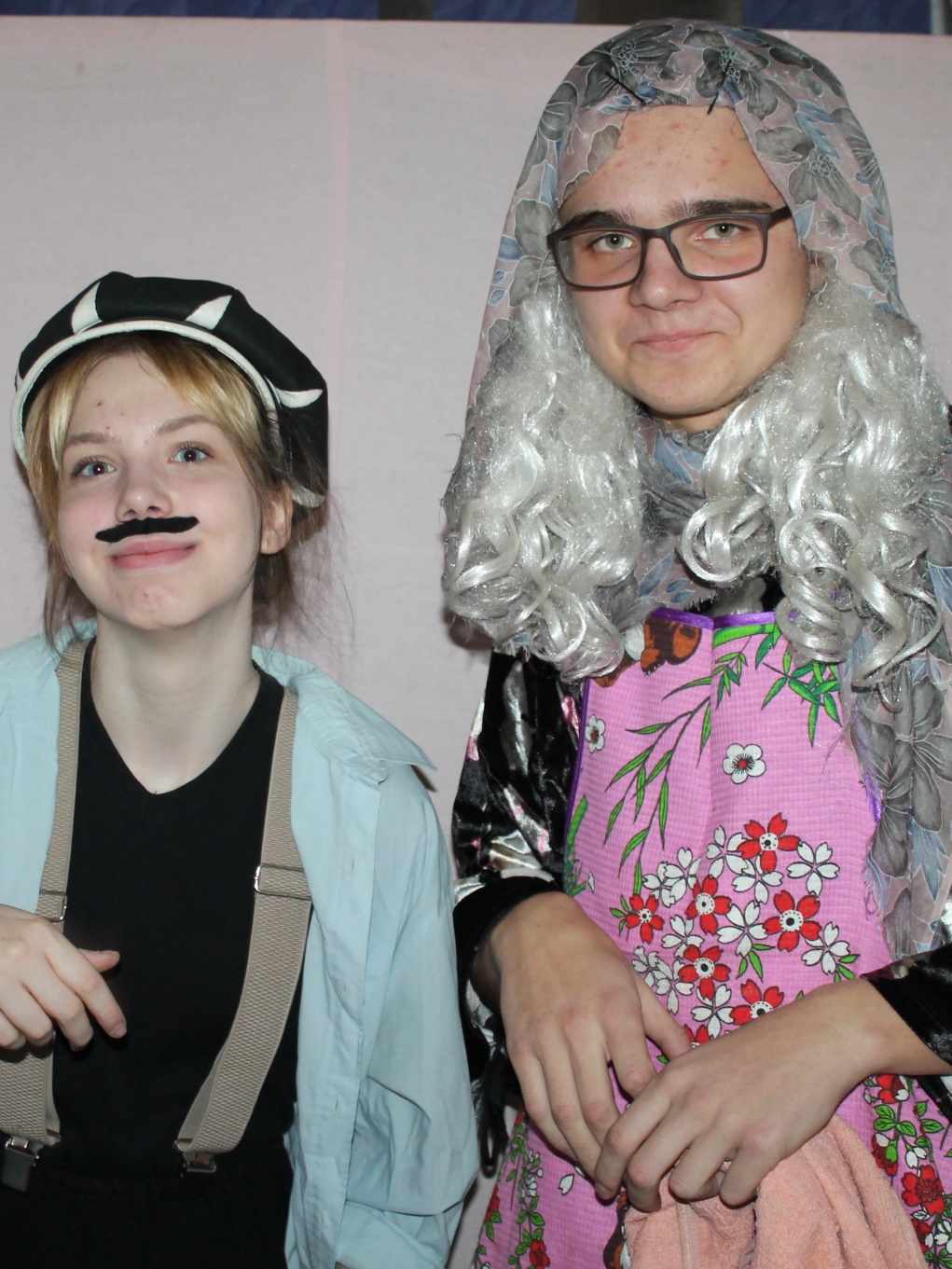 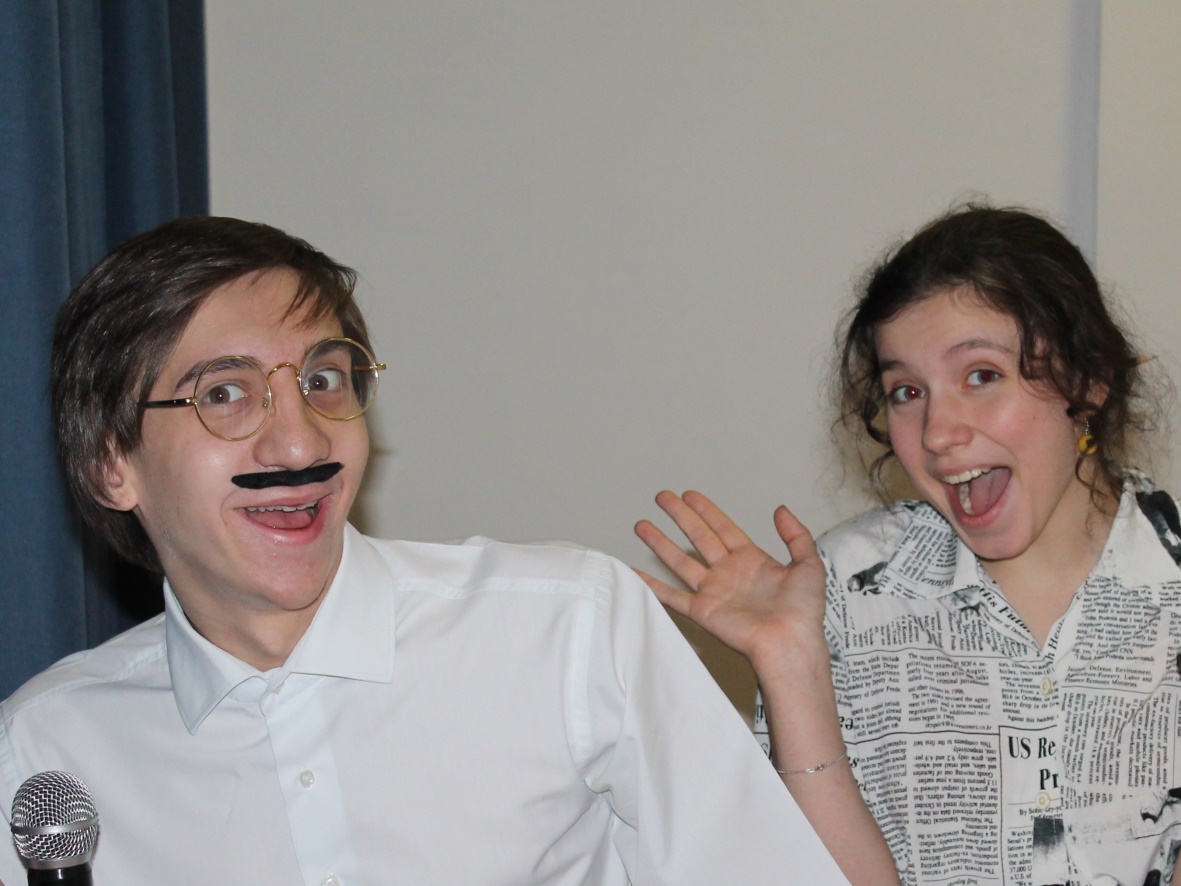 Театр в лицах…
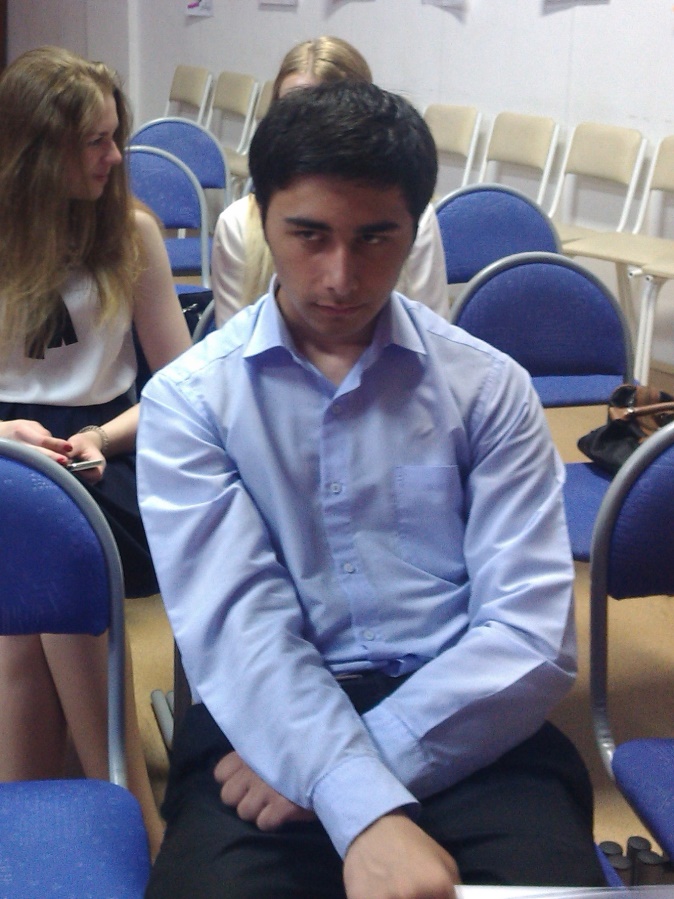 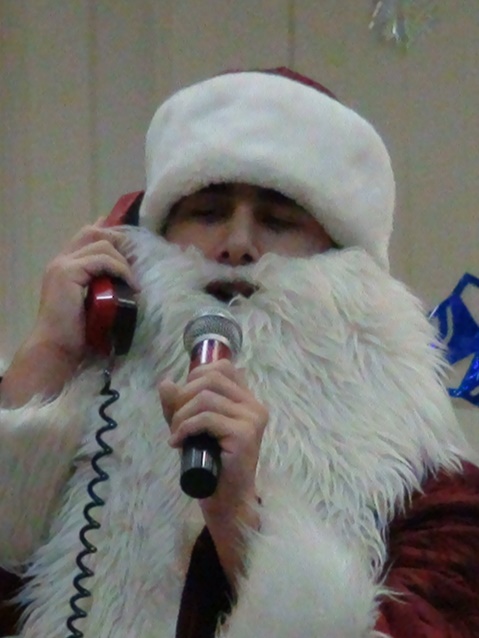 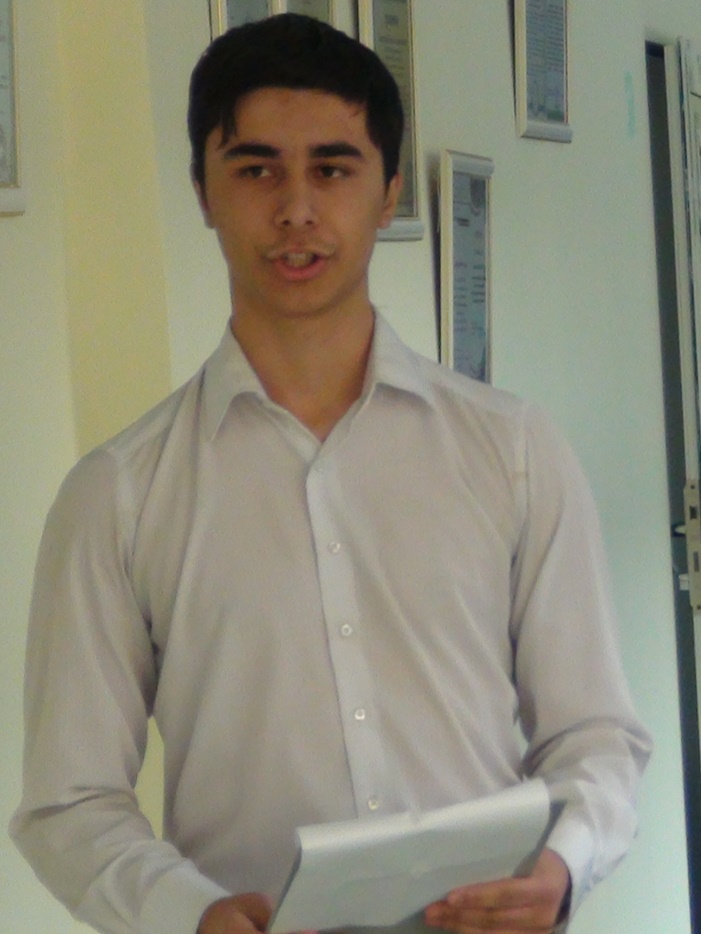 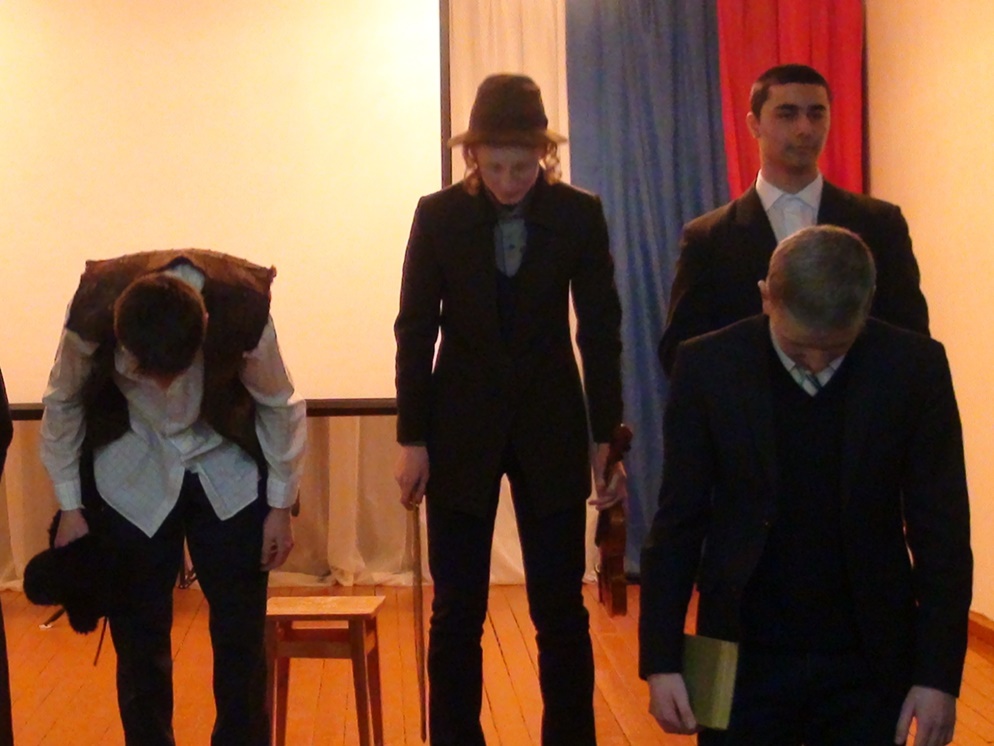 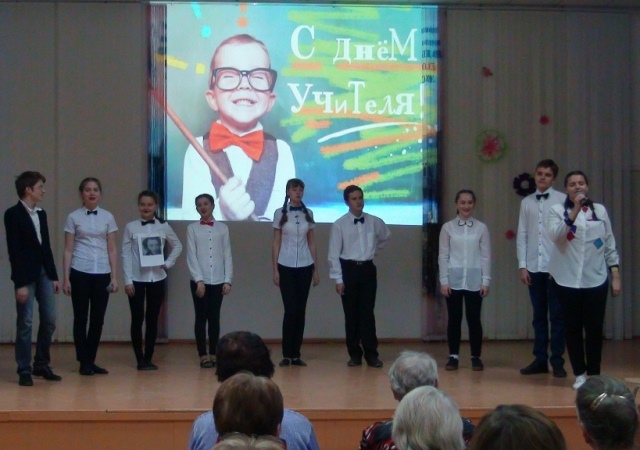 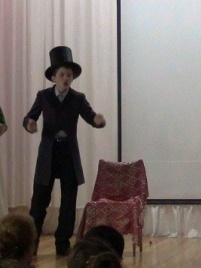 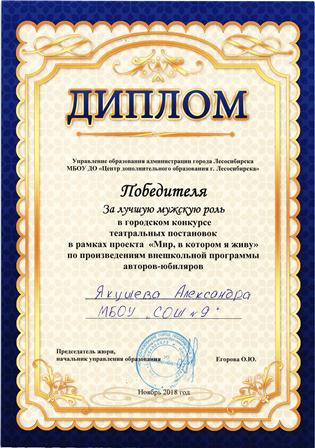 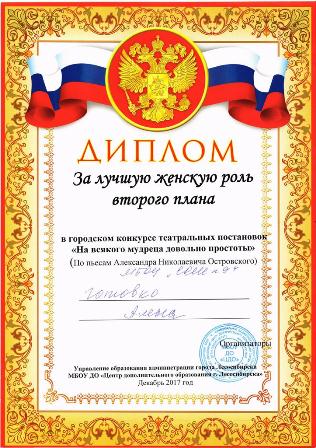 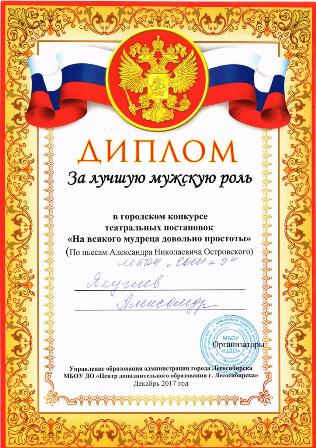 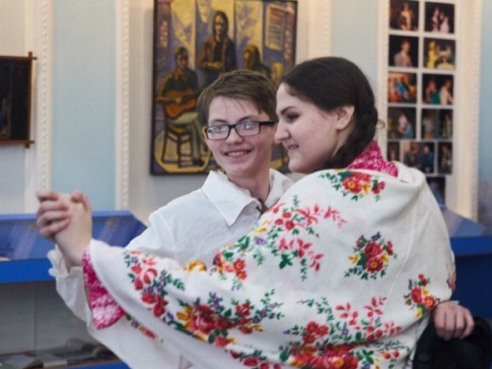 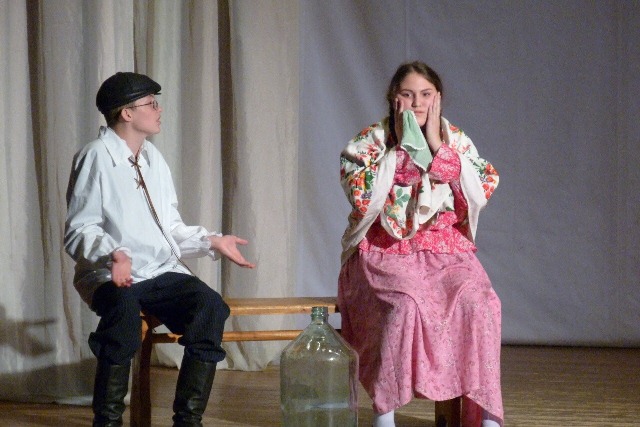 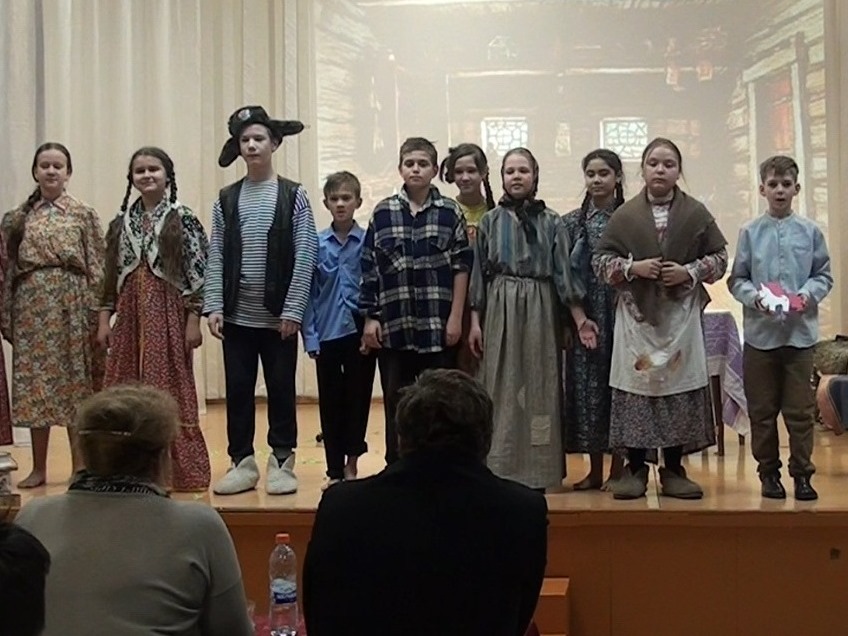 Воспитание в классе через театр….
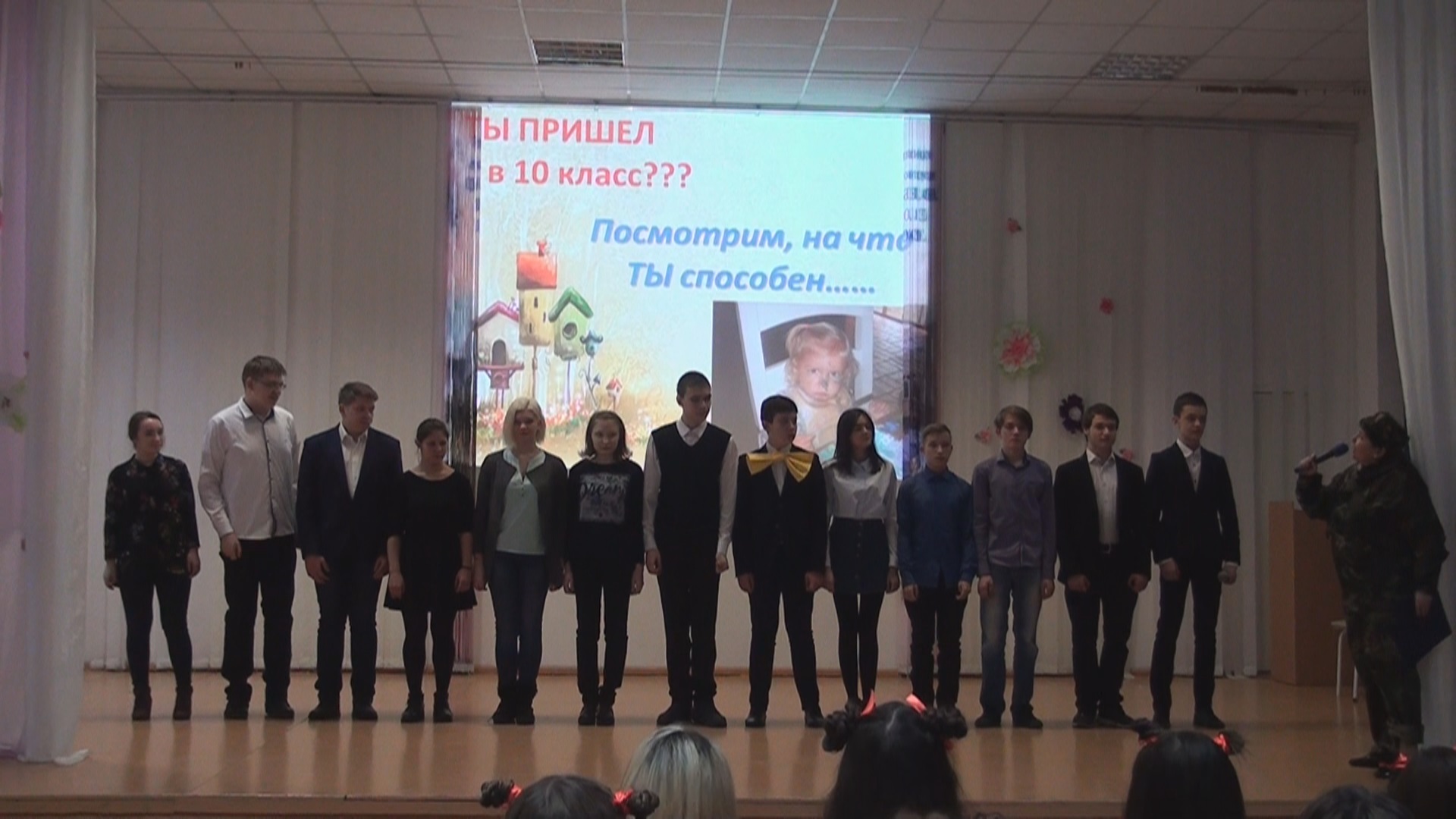